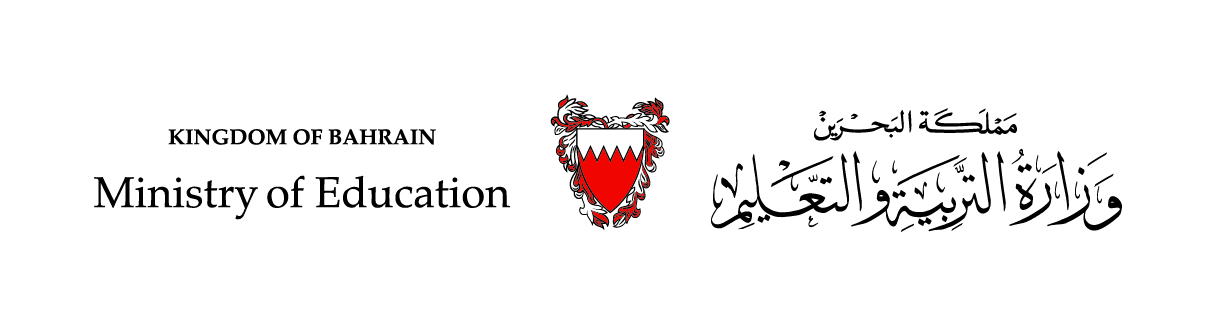 سُورةُ الطَّارق(2)
التربية الإسلاميةالصف الثالث الابتدائي
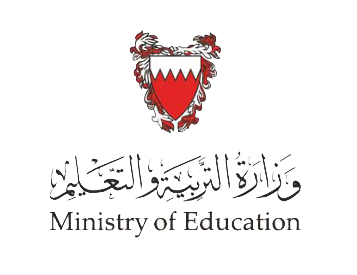 أتعلم اليوم
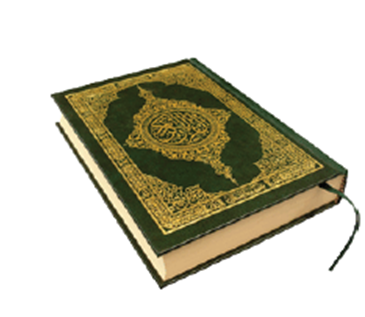 تلاوة الآيات التسع الثانية من سورة الطَّارق ومعرفة معانيها
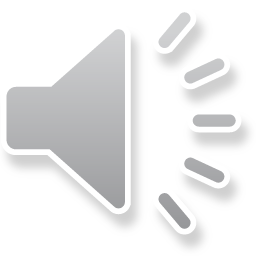 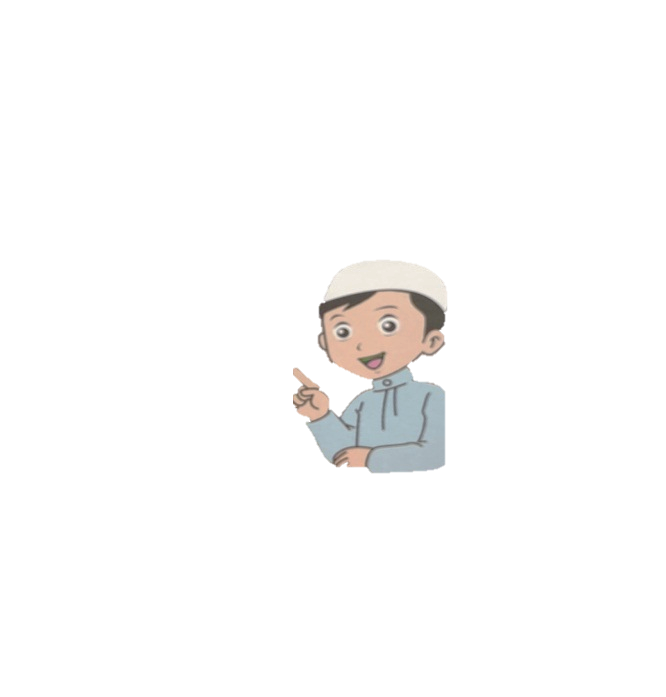 أقرأ وأحفظ
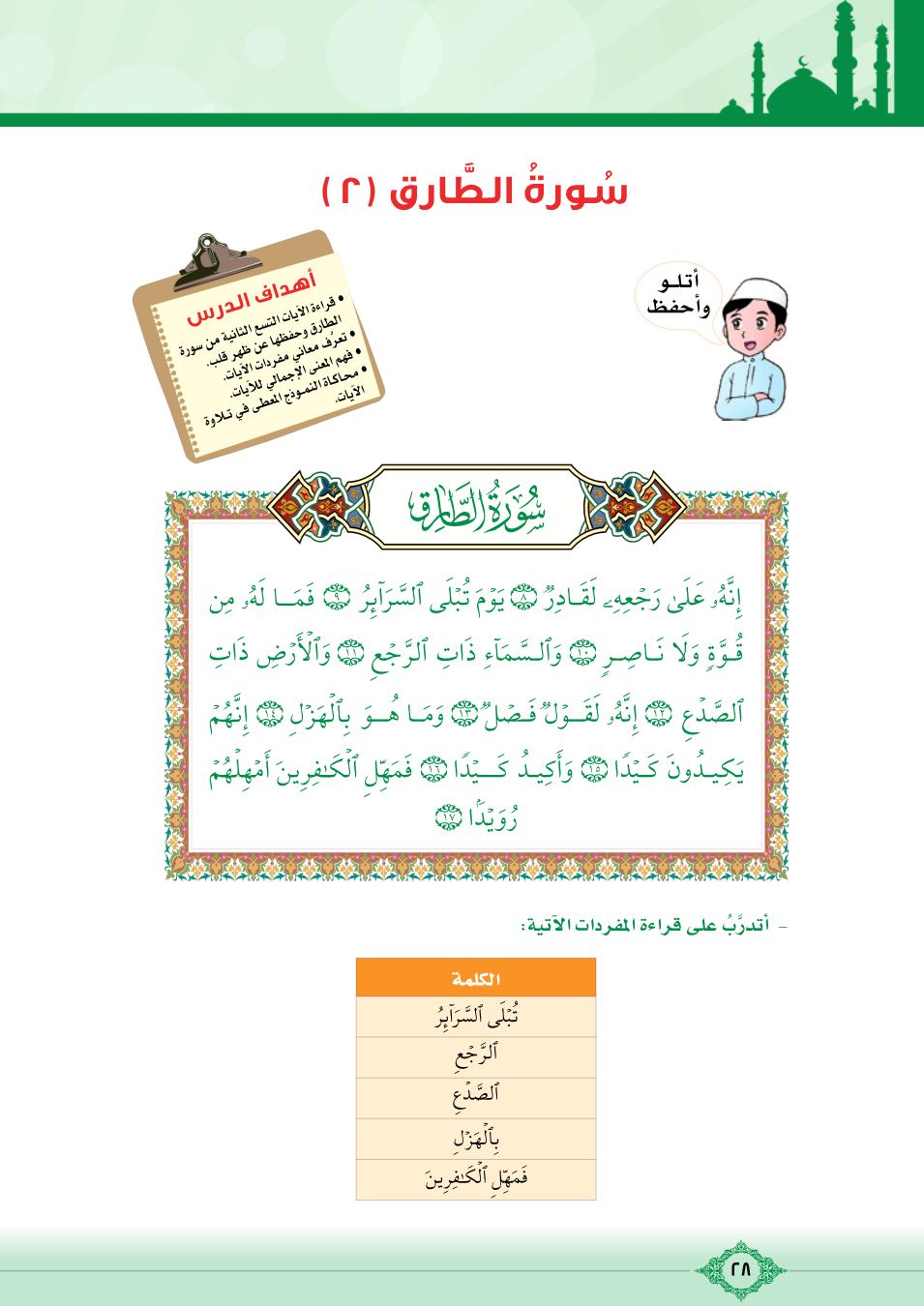 وزارة التربية والتعليم – 2020م
أقرأ الكلمات وأتعرف معانيها
معناها
الكلمة
تُكشفُ الأسرار
تُبلى السرائر
المطر
الرّجْع
الشق يخرج منه النبات
الصّدْع
يمكرون
يكيدون
اللهو والباطل
الهَزْل
يفصل بين الحق والباطل
فصْل
قليلًا
روَيَدا
وزارة التربية والتعليم – 2020م
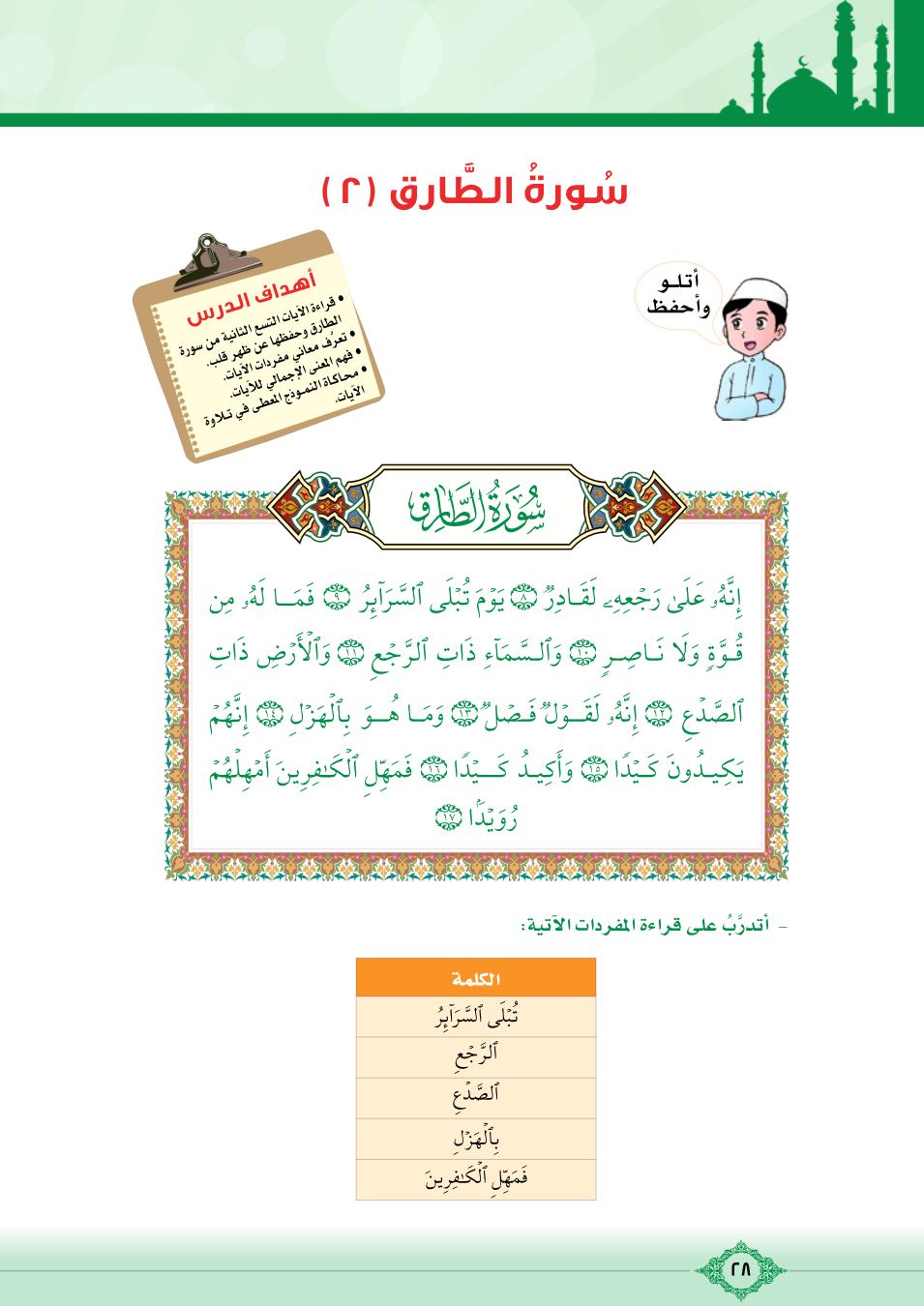 وزارة التربية والتعليم – 2020م
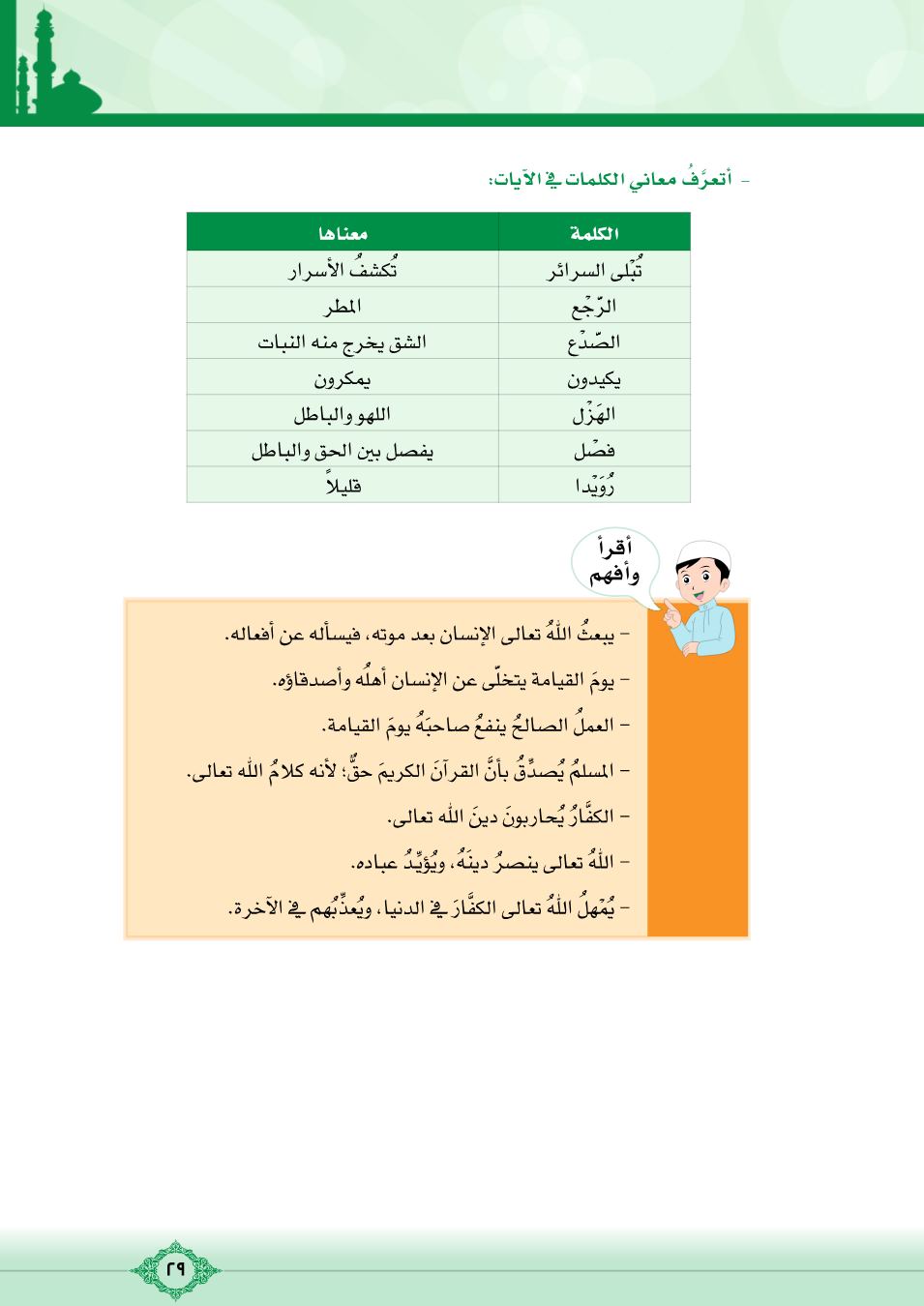 وزارة التربية والتعليم – 2020م
أصل بين الكلمة ومعناها فيما يأتي:
وزارة التربية والتعليم – 2020م
الأنشطة
1- أُكملُ الفراغ بالكلمات المناسبة فيما يأتي:
أ- يُظهرُ اللهُ تعالى ما في قلوب النَّاس يوم ...........
ب- في يوم القيامة يتخلَّى عن الإنسان ........... و ..........
ولا ينفعه إلا  ...........  الصالح.       
ج- اللهُ تعالى يُمْهِلُ ............. ولايُهْملهم.
القيامة
أصدقاؤه
أهلهُ
عَمَلَهُ
الكفَّار
وزارة التربية والتعليم – 2020م
أضع علامة () أمام العبارة الصحيحة، وعلامة () أمام العبارة غير الصحيحة فيما يأتي:

القرآن الكريمُ يَفْصِلُ بين الحق والباطل.

يفتدي الكافرُ نفْسَهُ بمالهِ يوم القيامة، فيدخلُ الجنَّة.

يُؤيِّدُ الله عبادِهُ الصالحين.

يصفُ اللهُ تعالى السماءَ بأنَّها ذاتُ الصَّدْع.
وزارة التربية والتعليم – 2020م
تمنياتنا للجميع بالنجاح والتوفيق
وزارة التربية والتعليم – 2020م